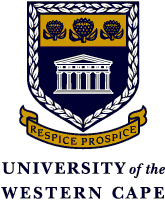 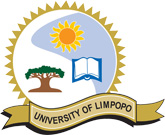 In vivo effects of black tea on the male reproductive system
CS Opuwari1, TK Monsees2

1Dept. of Pre-Clinical Sciences, University of Limpopo
 2Dept. of Medical Biosciences, University of the Western Cape
LASU FoSC, 11/10/2017, Lagos, Nigeria
Outline
Introduction
Methodology
Results
Discussion & Conclusion
2
Introduction
Camellia sinensis (CS) for over a 1000 years has been an important drink due to its health benefits. 
Most of these benefits are linked to its antioxidant properties.
It is produced as:
unfermented (green tea; GT)
fermented (black tea; BT)
oolong (semifermented)
3
Introduction
Traditional healers recommend black tea to improve sexual functions and delay ejaculation. 1
 Scientifically, oral administration of black tea to male rats increased aphrodisiac activity by the:1
prolongation of latency of ejaculation
shortening of mount and intromission latencies
elevation of serum testosterone level
 However, it decreased testosterone level in vitro in TM3 Leydig cells.2
4
1Ratnasooriya & Fernando, 2008; 2Opuwari, C.S., Monsees, T.K., 2015
Introduction
Aim & objectives:
To investigate the effects of black tea on the male reproductive system in vivo.

 To do this:
Antioxidant status and testosterone level in serum.
Body and reproductive organ weight.
Sperm quality- sperm concentration, vitality, and motility.
Fertilizing capacity of the sperm- acrosome reaction.
Histology and morphometric measurement of the testis and epididymis.
5
Methodology
2%; 5% aqueous extract of BT
Male rats (63d; 200-250g;  n=6) 52 days; control (tap water); ad libitum
Daily fluid intake
Weekly body weight
After 52 days of treatment
Final body and reproductive organ weight
Serum for hormone (testosterone) and antioxidant assay (FRAP)
Testes and epididymis for histology and morphometric measurements
Sperm from epididymis for sperm concentration, vitality, motility, acrosome reaction
6
Results
Statistical analysis was done using Medcalc statistical software (Version 12.1.3.0, Mariakerke, Belgium).
Data was expressed as mean ± standard deviation and a p value < 0.05 was considered statistically significant.
7
Fluid intake
Intake of 5%  BT decreased significantly
Values are mean ± SD; N = 6; *, p<0.05
8
Body and relative organ weight
BT caused no significant change in the body and reproductive organs weight
9
Values are mean ± SD; N = 6; *= P<0.05. X Relative organ weight= organ weight/final body weight x 100
Ferric Reducing Antioxidant Power (FRAP) level
No significant effect in FRAP level
10
Values are mean ± SD; N = 6.
Testosterone level
No significant effect caused by BT but a lower trend was observed.
11
Values are mean ± SD; N = 6
≠
Acrosome Reaction
Increased significantly by 5% BT
12
Values are mean ± SD; N = 6; ≠, p < 0.01
Sperm Concentration
BT caused no significant effect.
13
Values are mean ± SD; N = 6
≠
≠
Sperm Vitality
BT significantly improved sperm vitality.
14
Values are mean ± SD; N = 6; ≠, p<0.01
Sperm Motility
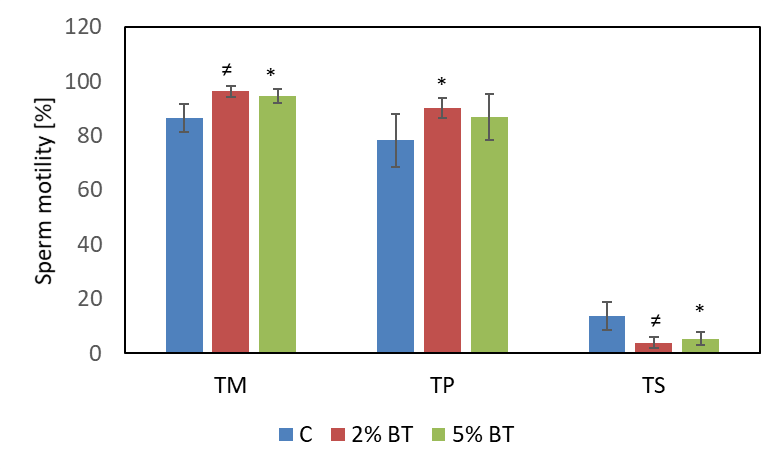 BT significantly improved sperm motility
15
TM, Total motility; TP, total progressive, TS, Total static; *, p<0.05; ≠, p<0.01;
Histological Section of Testes
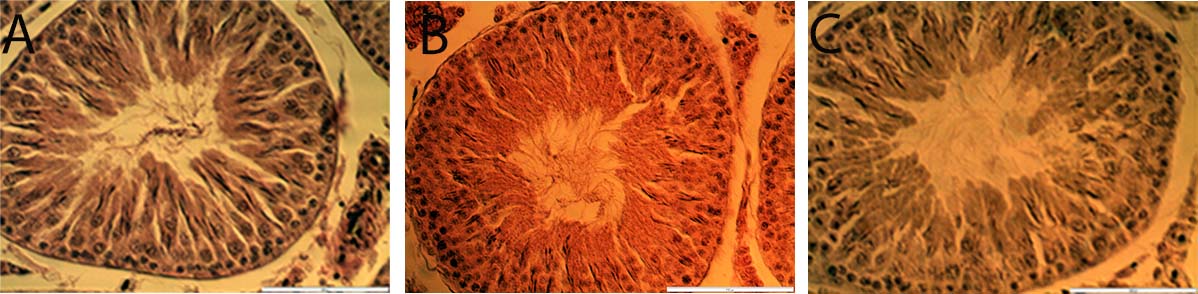 Normal morphology
A) Control; B) 2% BT C) 5% BT; Bar = 50 μm.
16
Morphometric Measurement of Testis
BT significantly increased seminiferous tubule diameter and epithelial height.
17
Values are mean±SD; N=6;  †p<0.001
Histological Section of Epididymis
Normal morphology
A) Control; B) 2% BT C) 5% BT; Bar = 50 μm.
18
Morphometric Measurement of Epididymis
BT significantly increased caput and cauda epithelial heights.
19
Values are mean±SD; N=6; ≠, p<0.01;  †p<0.001
Discussion & Conclusion
BT maintained the serum FRAP level.
BT caused no significant change in body weight gain, reproductive organ weight, histology of the organs and testosterone level.
Androgen dependent organs were not affected due to no change in the testosterone level.
 BT, however, enhanced sperm motility & vitality but not concentration.
BT enhanced sperm parameters, but caused subtle structural changes in the testis and epididymis and may negatively affect the fertilizing capacity of the sperm.
20
Acknowledgement
National Research Foundation.
University of the Western Cape Research grant.
Andrology laboratory, UWC.
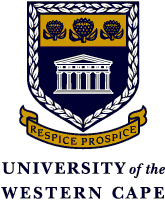 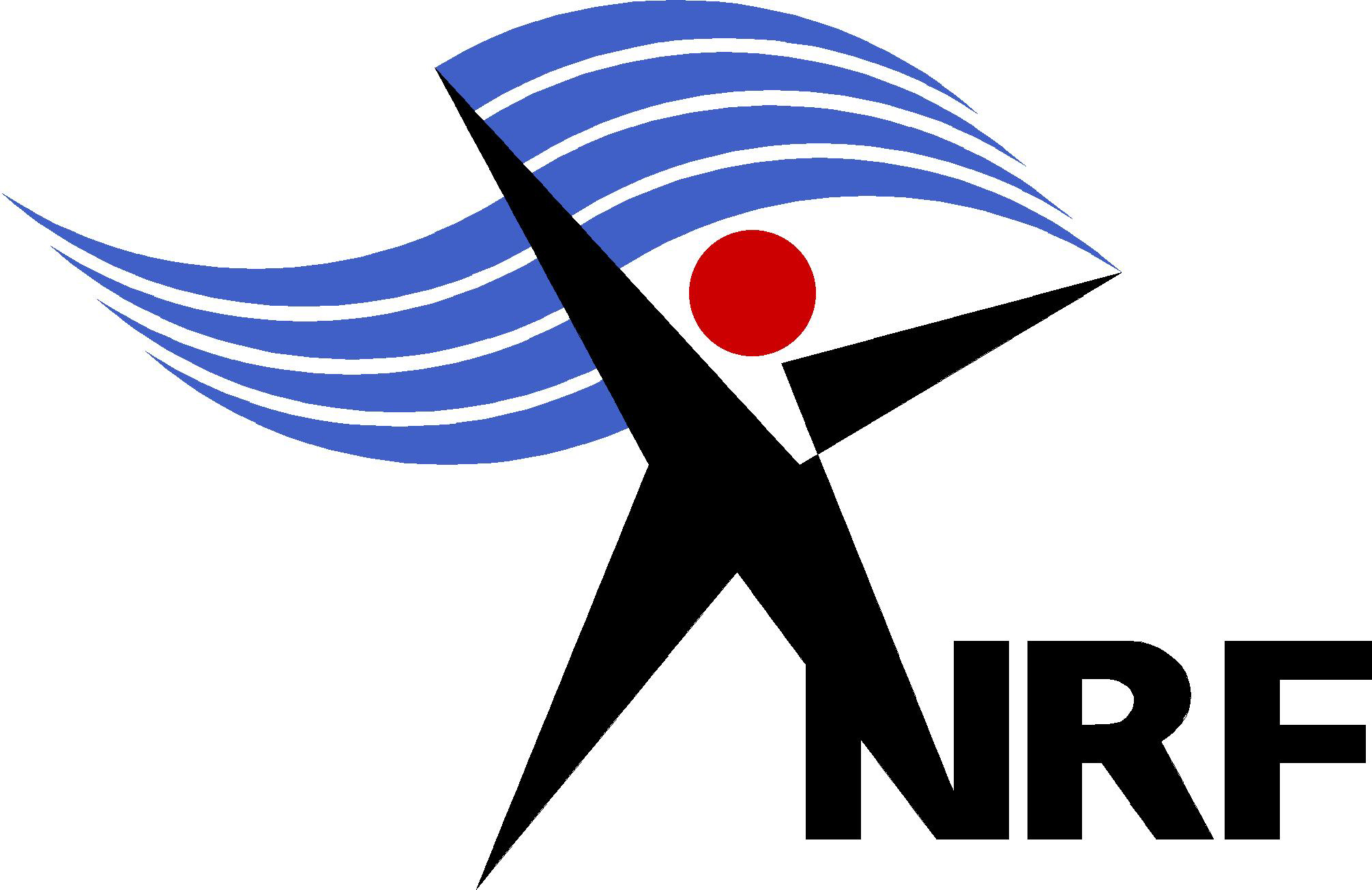 21
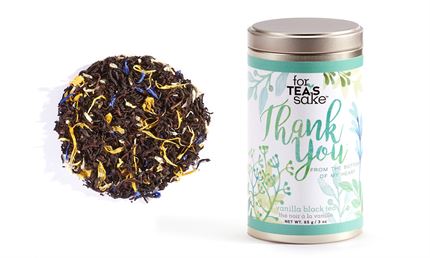 22